محاضرة 7 معدات ما بعد الحصاد
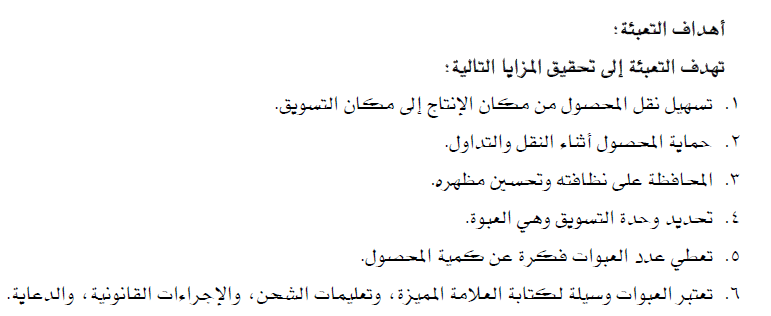 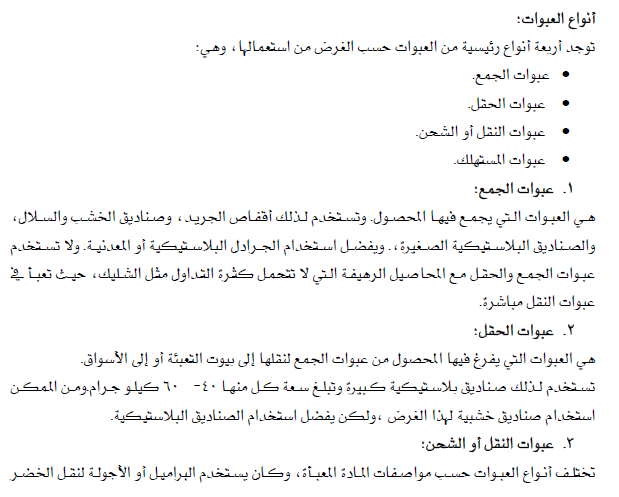 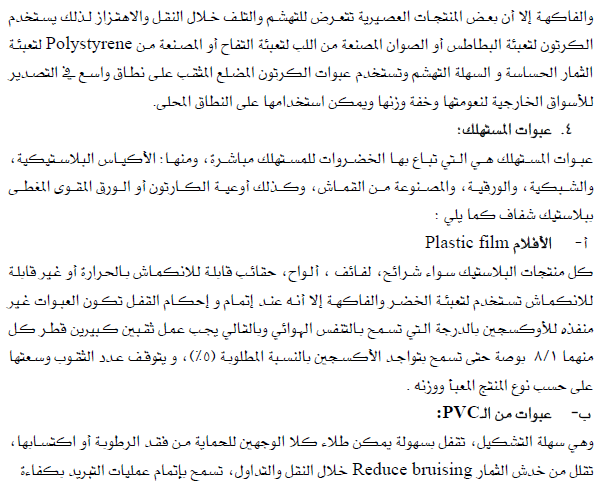 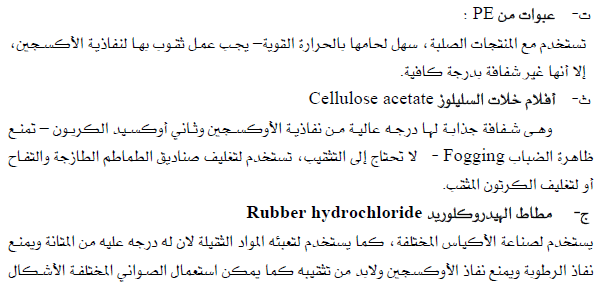 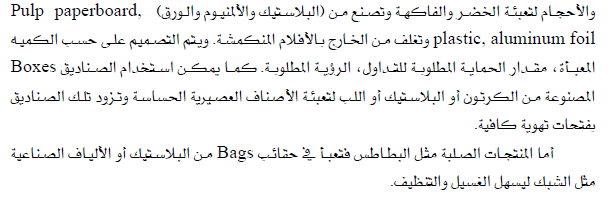 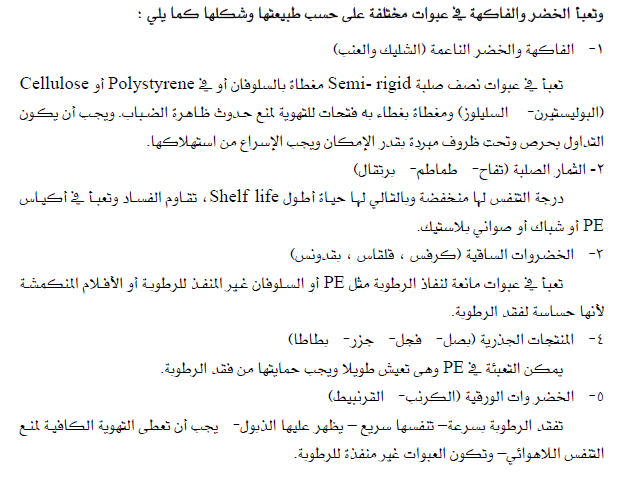 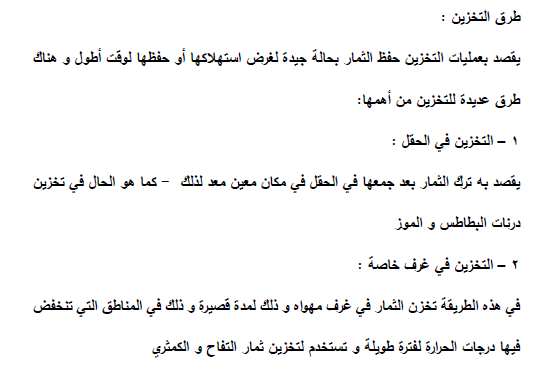 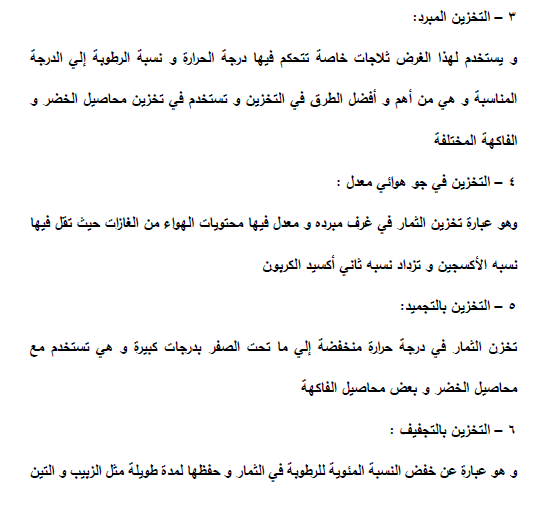 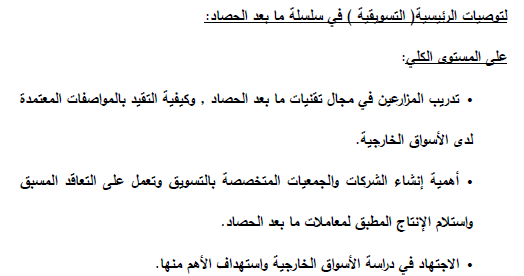 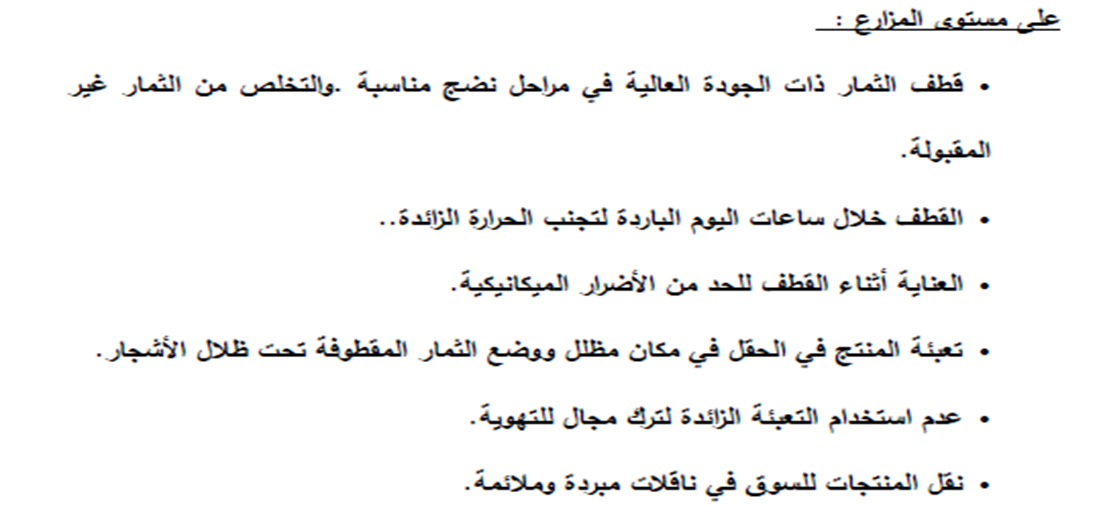 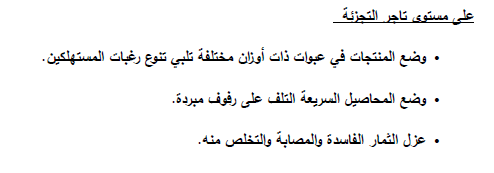